EIC Project Status and Next Steps Jim Yeck, EIC Project Director
September 16, 2020
EIC Planning Context
Performance and Scope
Full-energy, full-luminosity accelerator (NSAC and NAS recommended)
One interaction region with allowance for a second
One detector
Schedule
Completion in ~10-15 years
Cost
CD-0 approved with a range of $1.6B-$2.6B
2
Recent History
3
Scope – Detectors Definition
4
Reference Funding Profile
CD-1:    March 2021
CD-2:    September 2022
CD-3:    September 2023
CD-4a:  September 2030
CD-4:    June 2032
Staged CD-4 
Operations Start - CD-4a
Install full RF Power - CD-4
$100M from New York State toward infrastructure
5
Progress on Organization
BNL/TJNAF Partnership
BNL and JLAB partnering agreement signed
EIC Council established (BNL and TJNAF Directors) with a charter based on experience from recent projects including the LCLS-II and Exascale projects – 1st meeting on June 25, 2020
Executive Management Team established
BNL and TJNAF worked together to clarify mandates and membership for the advisory committees (project, machine, and detector)
Machine Advisory Committee Meeting –  August 26, 2020
Project Advisory Committee Meeting – August 27, 2020
Detector Advisory Committee Meeting – September 28-29, 2020
Preparing for a Comprehensive Conceptual Design Review
Jim Yeck and Allison Lung organizing the review in early November 2020
Co-chaired by Sarah Cousineau, ORNL, and Mark Reichanadter, SLAC retired
6
EIC Project Organization
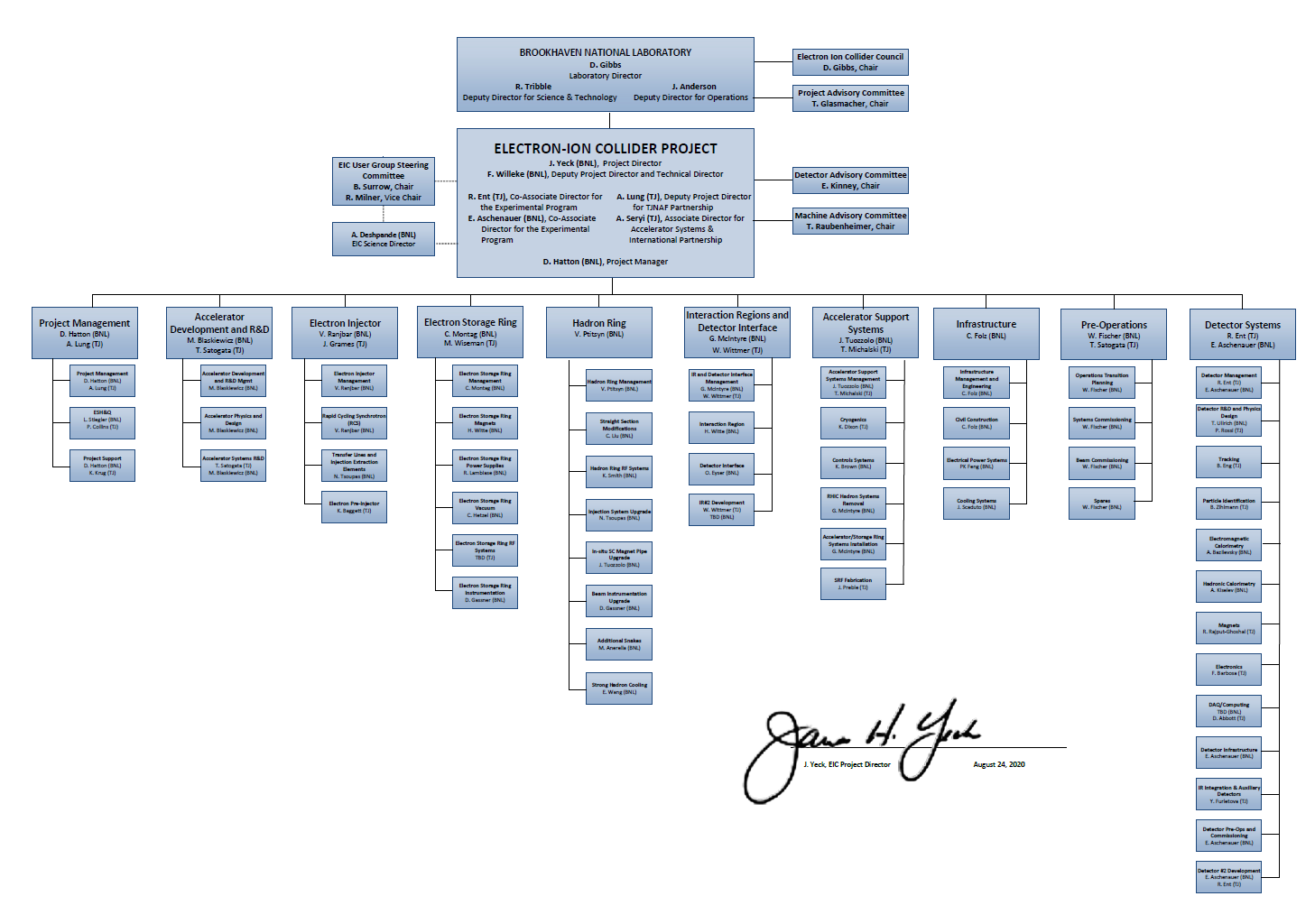 7
7
7
EIC Partnership Goals
Prospects for significant international and domestic partners considered in planning the project
Promoting a culture of interdisciplinary and multi-institutional collaboration for both the accelerator and experimental program
Bi-lateral meetings with potential partners underway to discuss opportunities in the accelerator and experimental areas
Accelerator Partnership Activities
Workshop planned for October 7-9 – Promoting Collaboration on the Electron-Ion Collider 
Possible contributions to the EIC accelerator could include the full range of accelerator design and hardware
Detector Partnership Activities 
Call for Expressions of Interest (EoI) for potential cooperation on EIC experimental equipment was released in May: https://www.bnl.gov/eic/EOI.php. 
DOE Office of Nuclear Physics organizing regular meetings with international funding agencies
8
EIC Bilateral Discussions
September 2020
SLAC – EIC:	9/30
ORNL – EIC:	9/18
TRIUMF – EIC:	9/17
CERN – EIC: 	9/14
DESY – EIC: 	9/14
ANL – EIC: 	9/8
LBNL – EIC: 	9/2
June – August 2020
CERN FCC – EIC:	7/6 
INF Krakow – EIC:	7/2
ANL – EIC: 	7/1
CEA-Saclay – EIC: 	6/16
9
Experimental Program Preparations
EIC Community’s Yellow Report Initiative (Kickoff in December 2019, site)
Four workshops planned to advance the state and detail of the documented physics studies and detector concepts in preparation for the realization of the EIC.

BNL and TJNAF Jointly Leading Process for Defining Detector(s)
Call for “Potential Cooperation on the EIC Experimental Program” published in May
Includes two questionnaires, FAQ, and input received
Expressions of Interest (EOIs) due November 1, 2020

Following the EOI Response Deadline
Status report at 4th Yellow Report meeting in November
Responses evaluated and Call for Proposal(s) finalized
Assessment by Members of the Users Group and Project Management with advice from Detector Advisory Committee (DAC)
Call for Detector Proposal(s) in March 2021

EIC EOI Site:  https://www.bnl.gov/eic/EOI.php
10
2nd Detector and IR Planning
EIC will be capable of supporting a science program that includes two detectors and two interaction regions
EIC project planning includes ensuring the viability of a 2nd Interaction Region (IR) and detector
EIC project budgets support construction of one IR and one detector
Stakeholders agree that a 2nd IR and detector within the same timeline as the EIC project is desirable and routes to making this possible as a separate project will be explored
Discussion and dedicated session(s) on the 2nd IR during Yellow Report Meeting in November 2020
Topical week-long workshop on 2nd IR concepts in February 2021
11
Detector Advisory Committee (DAC)
First DAC Meeting is scheduled for September 28-29, 2020
DAC draft charter and agenda in discussion 
DAC members:
Edward Kinney, CHAIR (University of Colorado)
Etiennette Auffray (CERN)
Peter Krizan (University of Ljubjana)
Ana Ameila Machado (University of Campinas)
Greg Rakness (Fermilab)
Werner Riegler (CERN)
Ewa Rondio (National Centre for Nuclear Research)
Heidi Schellman (Oregeon State University)
Brigette Vachon (McGill Univeristy)
Andrew White (University of Texas at Arlington)
Chi Yang (Shandong University)
Glenn Young (BNL)
Ex-officio members: Chair and Vice-chair of EICUGM Steering Committee
Ex-officio members: Chair and Coordinator of Generic EIC Detector R&D program
12
Schedule
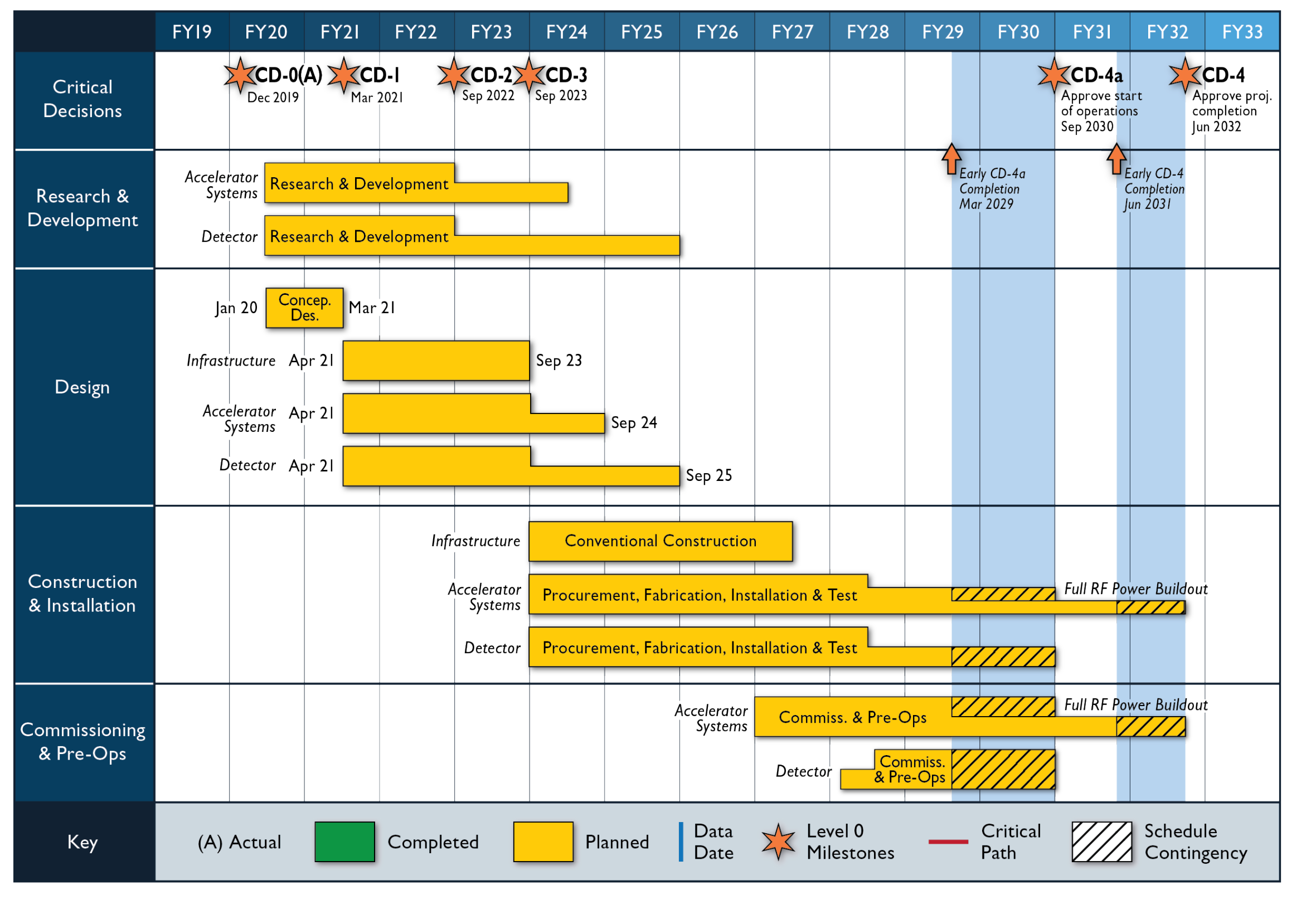 13
Timeline to CD-1
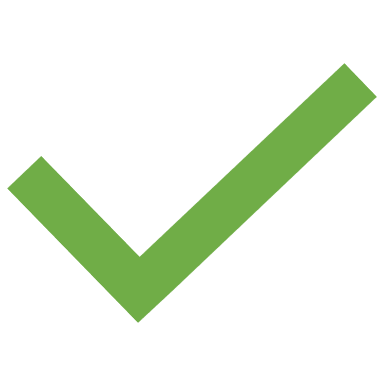 EIC Program Steering Group Meeting	May 7, 2020
Partnership Agreement Signed	May 7, 2020
Call for EoI for Contributions to Detectors	May 29, 2020
EIC Director’s Council Meeting	June 25, 2020
Preliminary drafts/full outline of CDR due	June 30, 2020
Draft CD-1 documents complete	June 30, 2020
A/E Services Contract awarded	July 3, 2020
Analysis of Alternatives Team report due	July 15, 2020
Deadlines for drafts of new CDR material	July 31, 2020
Freeze Design updates for Draft CDR	July 31, 2020
Risk Workshop	July 31-August 6, 2020
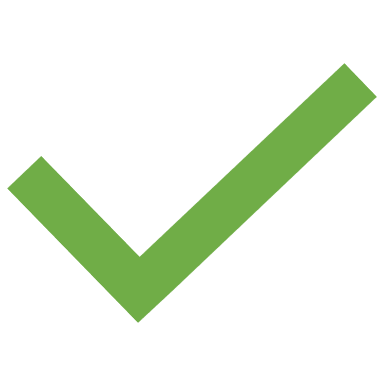 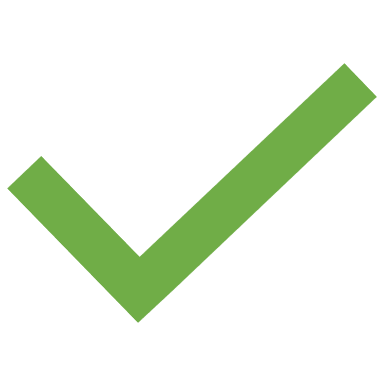 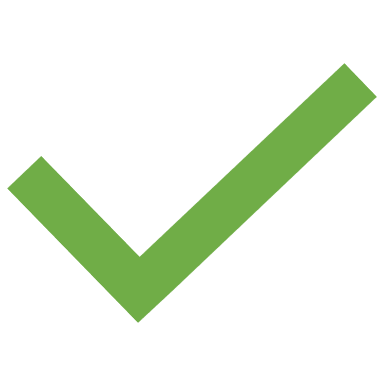 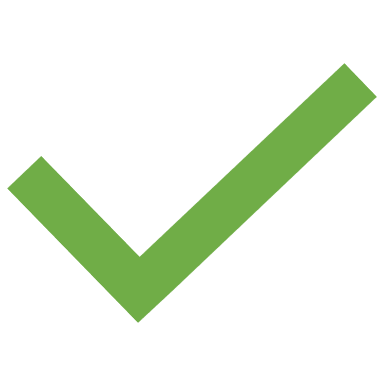 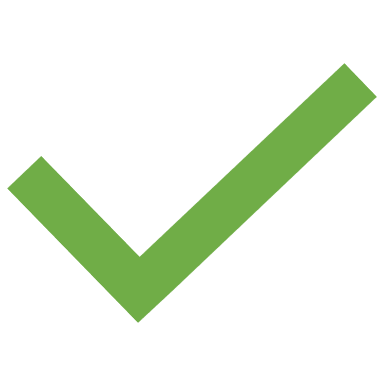 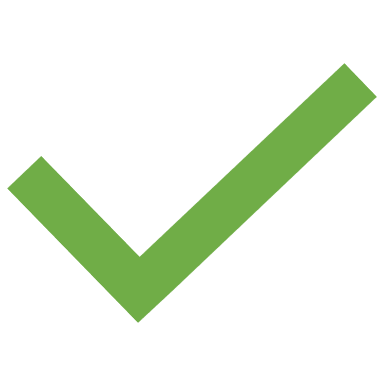 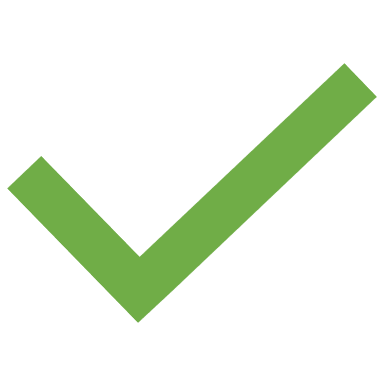 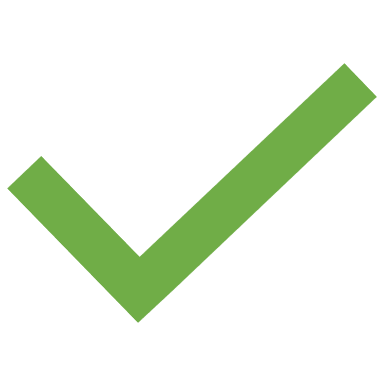 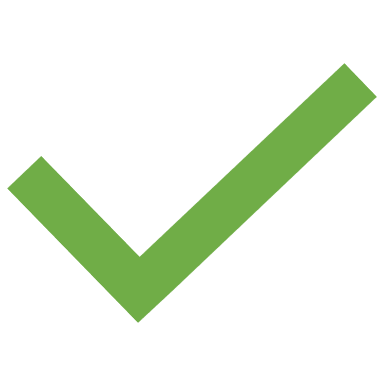 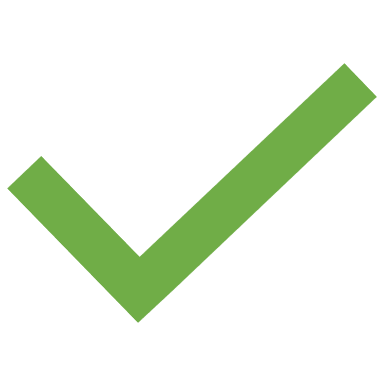 14
Timeline to CD-1
Freeze data for DOE Mini Review	August 1, 2020
Independent Review of AoA	Week of August 10, 2020
CD-1 Documents complete for review	August 15, 2020
AoA Final Report complete	August 25, 2020
Mini MAC (Machine Advisory Com.) Mtg	August 26, 2020
Post Material for DOE Status Review	August 26, 2020
Project Advisory Committee Meeting	August 27, 2020
Draft CDR complete	September 1, 2020
DOE OPA Status Review	September 9-10, 2020
Cost Estimate “Scrubbing”	Week of September 14, 2020
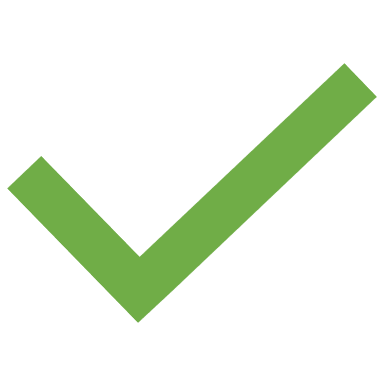 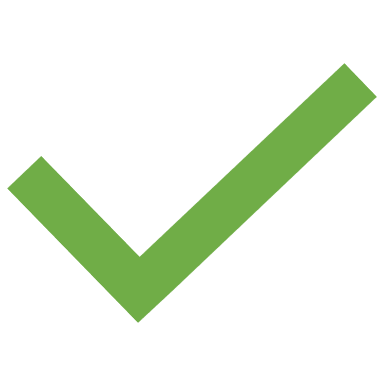 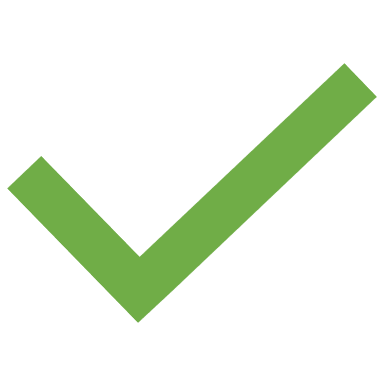 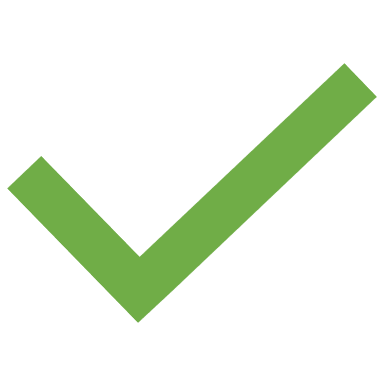 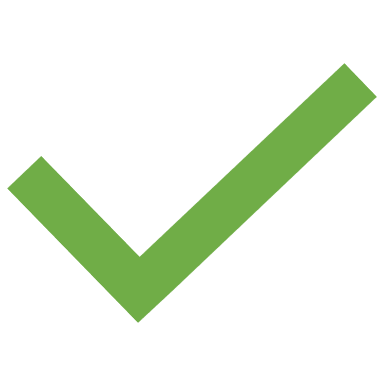 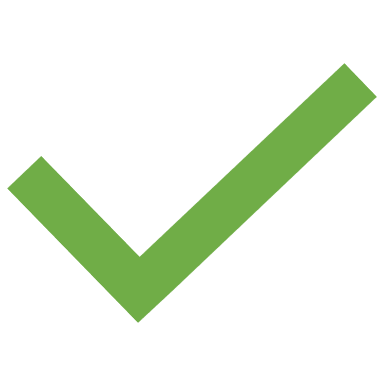 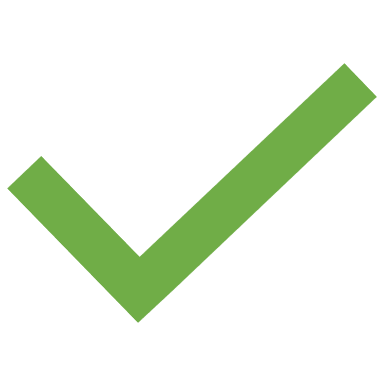 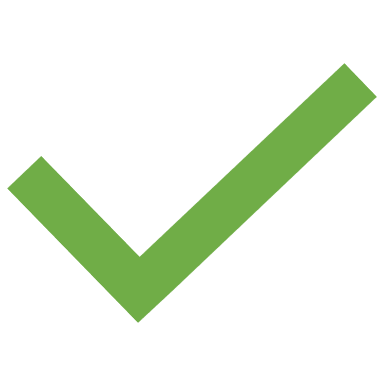 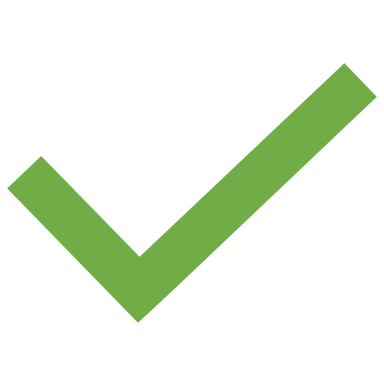 15
DOE Review
September 9-11, 2020
20 External Reviewers, plus Observers
Results
Closeout Slides provided to EIC (53 slides)
DOE CD-1 review scheduled for January 26-28, 2021 as originally planned
Numerous constructive recommendations as is typical for these types of reviews
Also constructive advice in the written comments and the discussions throughout the review
EIC Team did a great job presenting documentation and plans!
16
Review Committee Participants
Kurt Fisher, DOE/SC, Chairperson
17
Charge Questions
Accelerator Conceptual Design:  Is the present stage of the accelerator conceptual design sufficiently advanced to reach the technical maturity expected by the pre-CD-1 review planned for January of 2021?  Is the overall concept technically sound and likely to meet the project’s technical performance requirements?  Is there an accelerator research and development (R&D) plan that adequately supports the design effort and mitigates the technical risks?  

Experimental Program:  Is the plan for defining the experimental program appropriate?  Is there a detector R&D plan in place that will appropriately address the highest technical risks?  Is the reference detector design sufficient to allow confidence in the detector cost estimate?   

Conceptual Design Report (CDR):  Is the CDR on track for timely completion for CD-1?   

Project Scope:  Is the project’s scope sufficiently defined to support the preliminary cost and schedule estimates?

Cost and Schedule:  Are the cost and schedule estimates credible and realistic for this stage of the project?  Do they include adequate scope, cost, and schedule contingency that are based on a project-wide risk analysis? 

Partnerships:  Is the proposed distribution of scope between the EIC partners adequately understood for this stage of the project?  Does the project have an appropriately defined framework to plan for the formalization of contributions from DOE and non-DOE partners?    

Environment, Safety, and Health (ES&H):  Is ES&H being properly addressed given the project’s current stage of development? 

Management:  Is the project being properly managed at this stage?  Has the management team made adequate progress on the prerequisite requirements for CD-1 approval and is there a sound plan for their completion?  Will the project be ready for the pre-CD-1 review in January of 2021?
18
2.2  Detectors R. Kruecken, TRIUMF / A. Lankford, UCI /  M. Stancari, FNAL/ Subcommittee 2
Experimental Program:  
Is the plan for defining the experimental program appropriate? 
Yes, the experimental program is well defined, and a reference detector concept has been defined that is able to deliver the full science program.
Is there a detector R&D plan in place that will appropriately address the highest technical risks
Not yet. An explicit R&D plan is under development. OPC activities address high technical risks.
Is the reference detector design sufficient to allow confidence in the detector cost estimate?   
Mostly. The reference detector design is an adequate basis for a reliable cost estimate. More work is required on the cost estimate.

Conceptual Design Report (CDR):  
Is the CDR on track for timely completion for CD-1?
Yes. The Yellow Report will further inform the CDR.
19
CD-1 Review Final Preparations
20
Post CD-1 Timeline
21
Timeline Post CD-1
Start Preliminary Design	April 1, 2021
Focused Technical Reviews	Spring 2021
OPA Status Review                                                July 2021	
OPA Status Review	December 2021
Start using EVMS as practice prior to CD-1	March 2022
CD-2 Director’s Review	March 2022
OPA CD-2 Review	June 2022
Goal for CD-2 Approval	September 2022
Goal for CD-3 Approval	July 2023
22
EIC Challenges and Opportunities
Affordability – EIC is very large project for DOE Office of Nuclear Physics (NP) and Office of Science (SC)
Requires reprioritization of RHIC operations funding to EIC and new funding
Significant ramp up of project funding (annual doubling) starting in FY2021 is required to maintain timeline for Critical Decisions
Most cost-effective project follows closely to a technically driven schedule
Partner Engagement – Expectations and Implementation
International and domestic engagement highly desirable and widely expected
In-kind contributions to the accelerator and experiment(s) will be pursued
Potential partners must be engaged now given the EIC technically driven schedule
23
EIC Challenges and Opportunities
JLAB Partnership – Non-traditional, breaking new ground
EIC Executive Management Team (Level 1) and JLAB personnel in Level 2 management roles establish JLAB as a full intellectual partner in the leadership of the project.
BNL and JLab jointly hosting the EIC experiments.
JLab responsibilities for project scope need to be further clarified
COVID-19 Impacts – Immediate and long-term implications
Current EIC activities are primarily planning and design work carried out remotely
There are impacts on efficiency and R&D work, however we remain confident about the path to CD-1
Indirect impacts will likely to be more significant, including aligning with RHIC operations plans, uncertain fiscal context, design efficiency, R&D efficiency
24
Summary
Overall Project Delivery Plans Rapidly Maturing
Strong foundation in place:  pre-conceptual design, cost and schedule
Pursuing broad collaboration around the EIC
BNL and JLAB leadership and the entire EIC Project Team committed to delivering the EIC project as cost effectively as possible and with the engagement of partners
Project planning has matured to level required for DOE CD-1, with a clear timeline of activities to be completed prior to DOE OPA CD-1 review
Schedule aligned with reasonable annual funding projections
DOE review and approval process established:  CD-1 approval in March 2021
Experimental Program Planning
BNL and TJNAF jointly leading the process for defining detector(s)
Community engagement and timeline for the Yellow Book, Call for Expressions of Interest, Call for Proposals, etc. is extremely important
BNL and TJNAF jointly serve as the “host” lab for the international user community - EIC Call for Expressions of Interest (EoI) released: https://www.bnl.gov/eic/EOI.php.
Detector(s) plans will align with project CD-4 schedule and transition to operations
25